เลี้ยวซ้าย เลี้ยวขวา
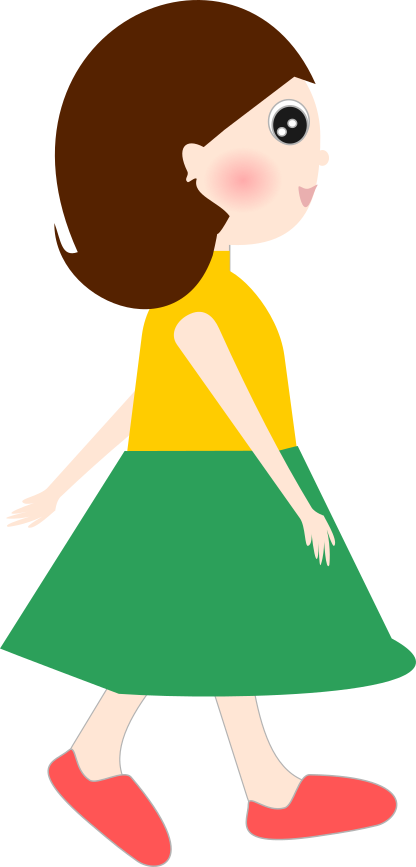 สุนันทา สร้อยสวัสดิ์
8/29/2019
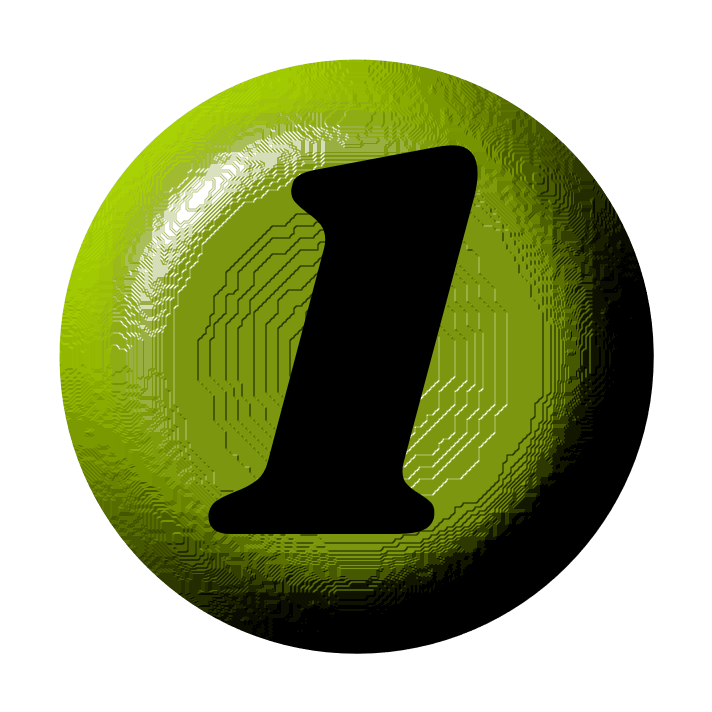 คำสั่ง turn right (เลี้ยวขวา)
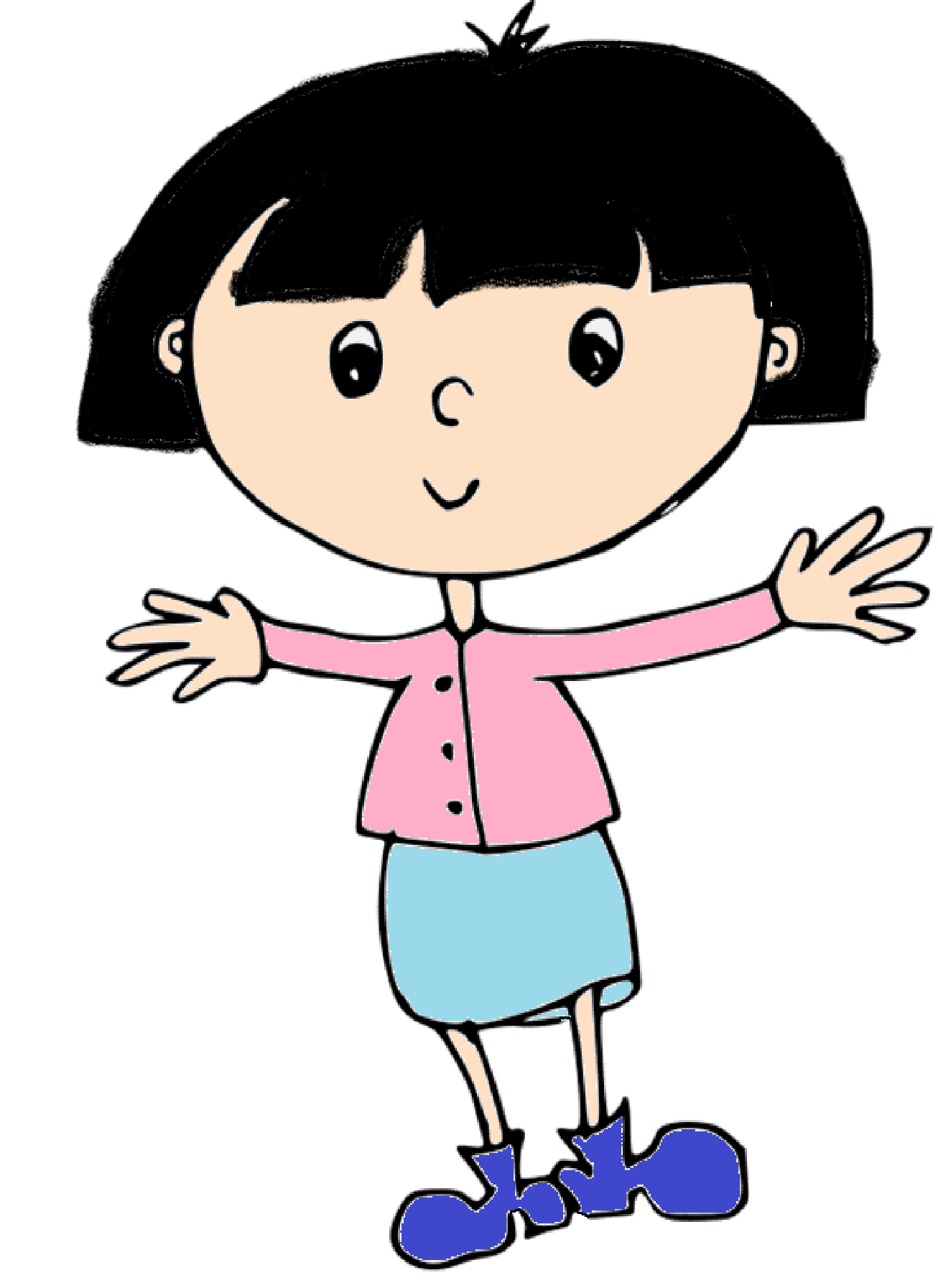 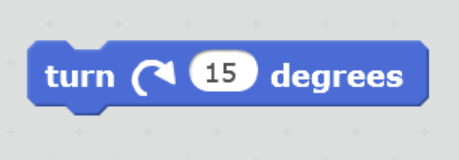 ให้นักเรียนลากบล็อกคำสั่ง Turn Right มาวางที่ Stage 
แล้วเติมตัวเลขต่อไปนี้ในช่องว่าง 45,90,180,360
จดผลลัพธ์ของค่าเลของศาที่กำหนดให้ลงในสมุด
สุนันทา สร้อยสวัสดิ์
8/29/2019
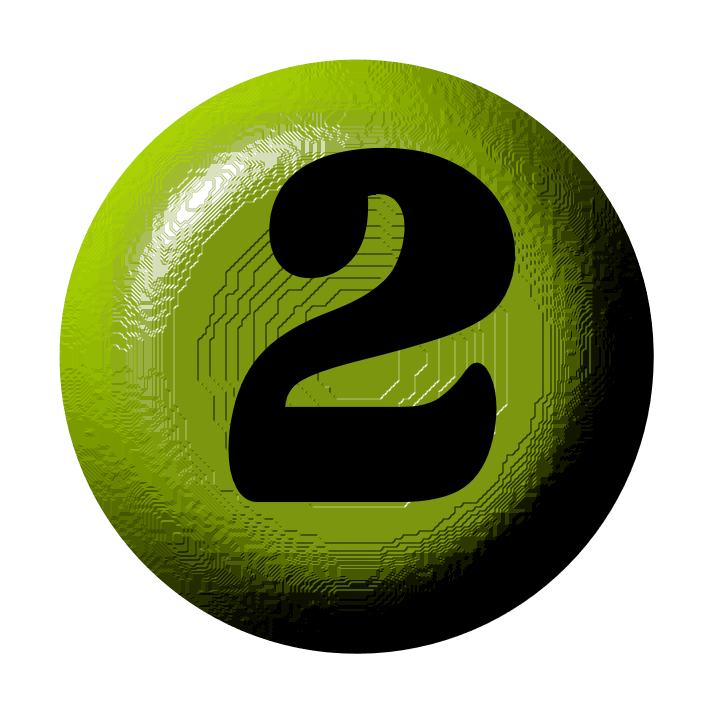 คำสั่ง turn left (เลี้ยวซ้าย)
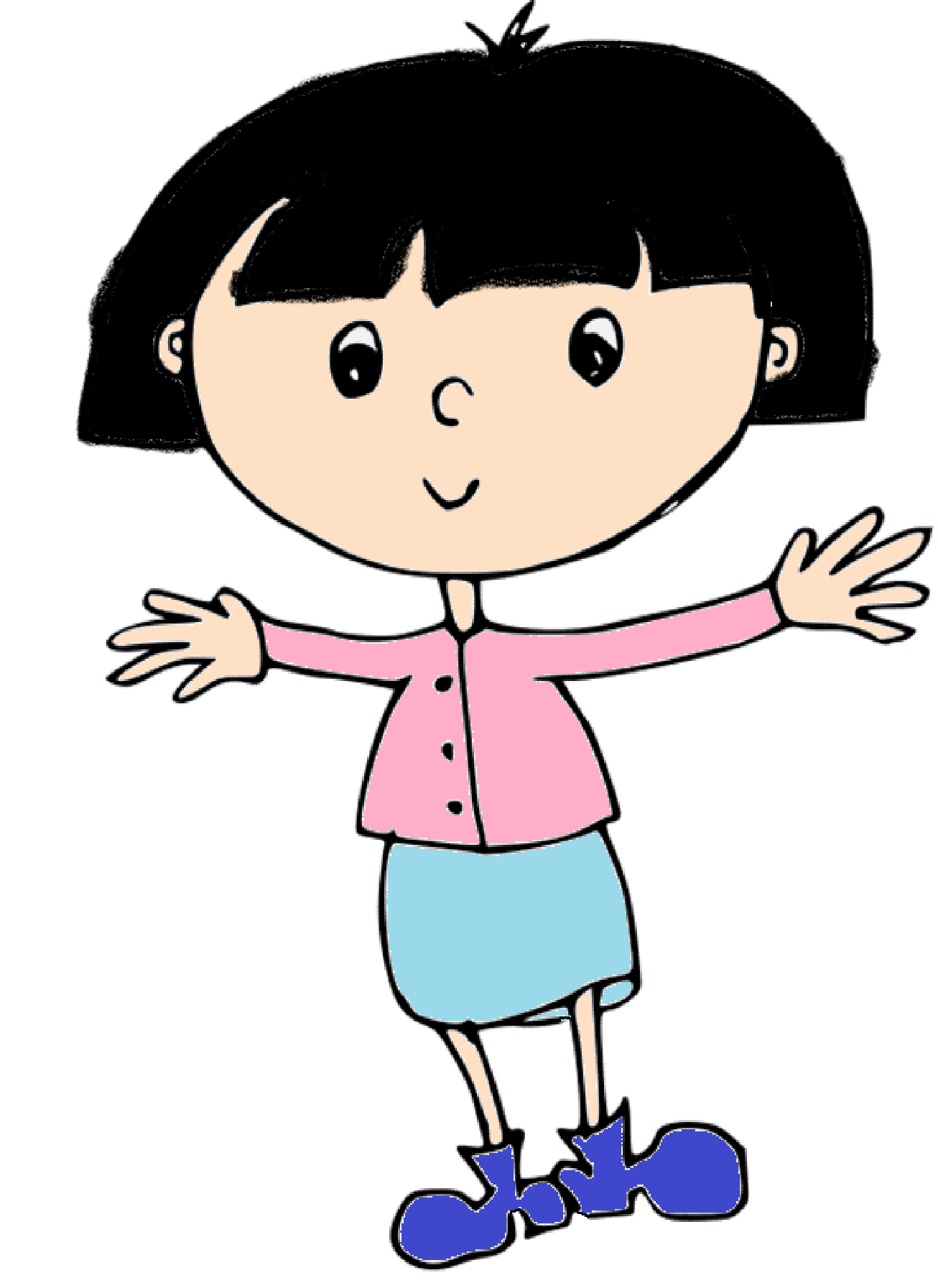 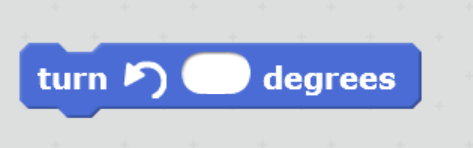 ให้นักเรียนลากบล็อกคำสั่ง Turn left มาวางที่ Stage 
แล้วเติมตัวเลขต่อไปนี้ในช่องว่าง 45,90,180,360
จดผลลัพธ์ของค่าเลของศาที่กำหนดให้ลงในสมุด
8/29/2019
สุนันทา สร้อยสวัสดิ์
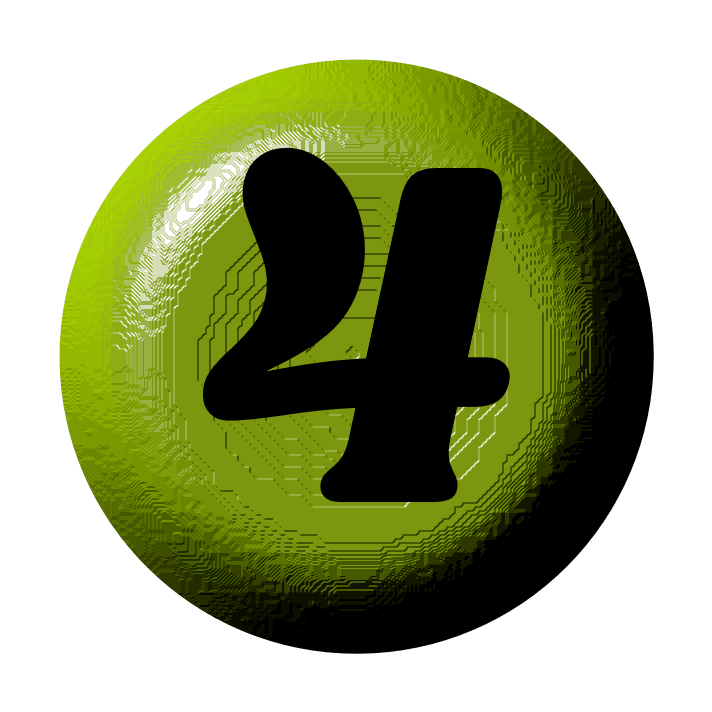 นักเรียนสามารถใส่ค่าตัวเลขอื่น
ลงในช่องว่าง
บนบล็อกคำสั่งได้หรือไม่
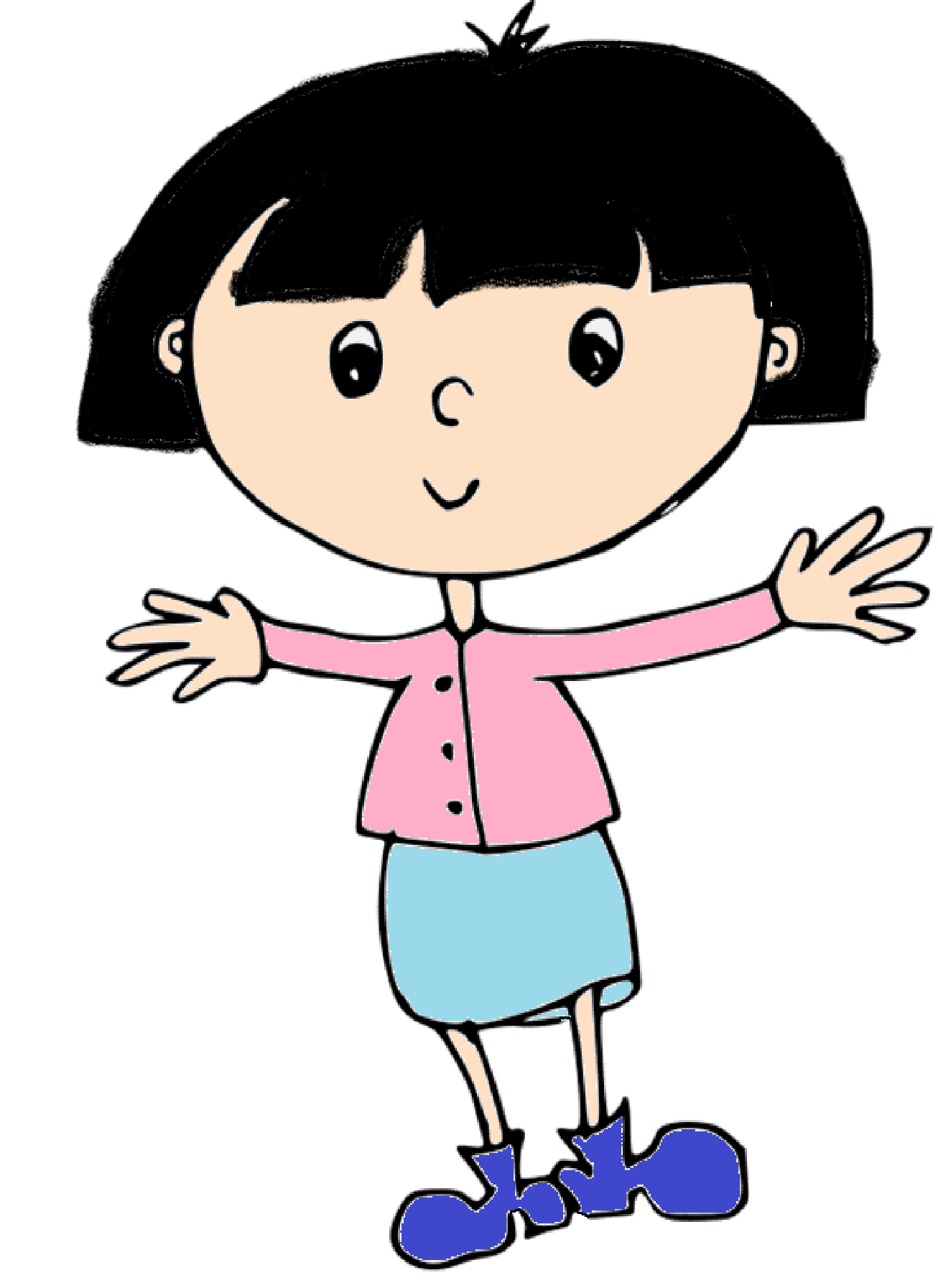 สุนันทา สร้อยสวัสดิ์
8/29/2019
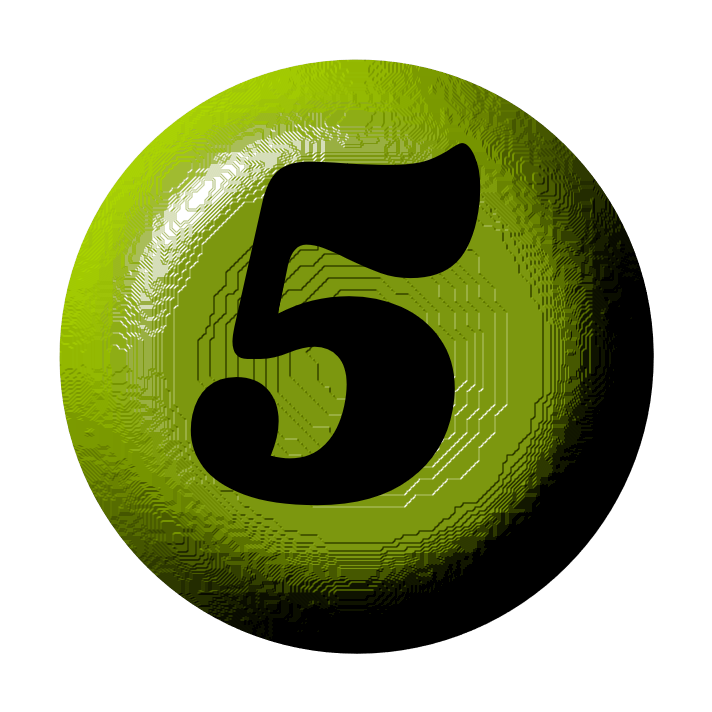 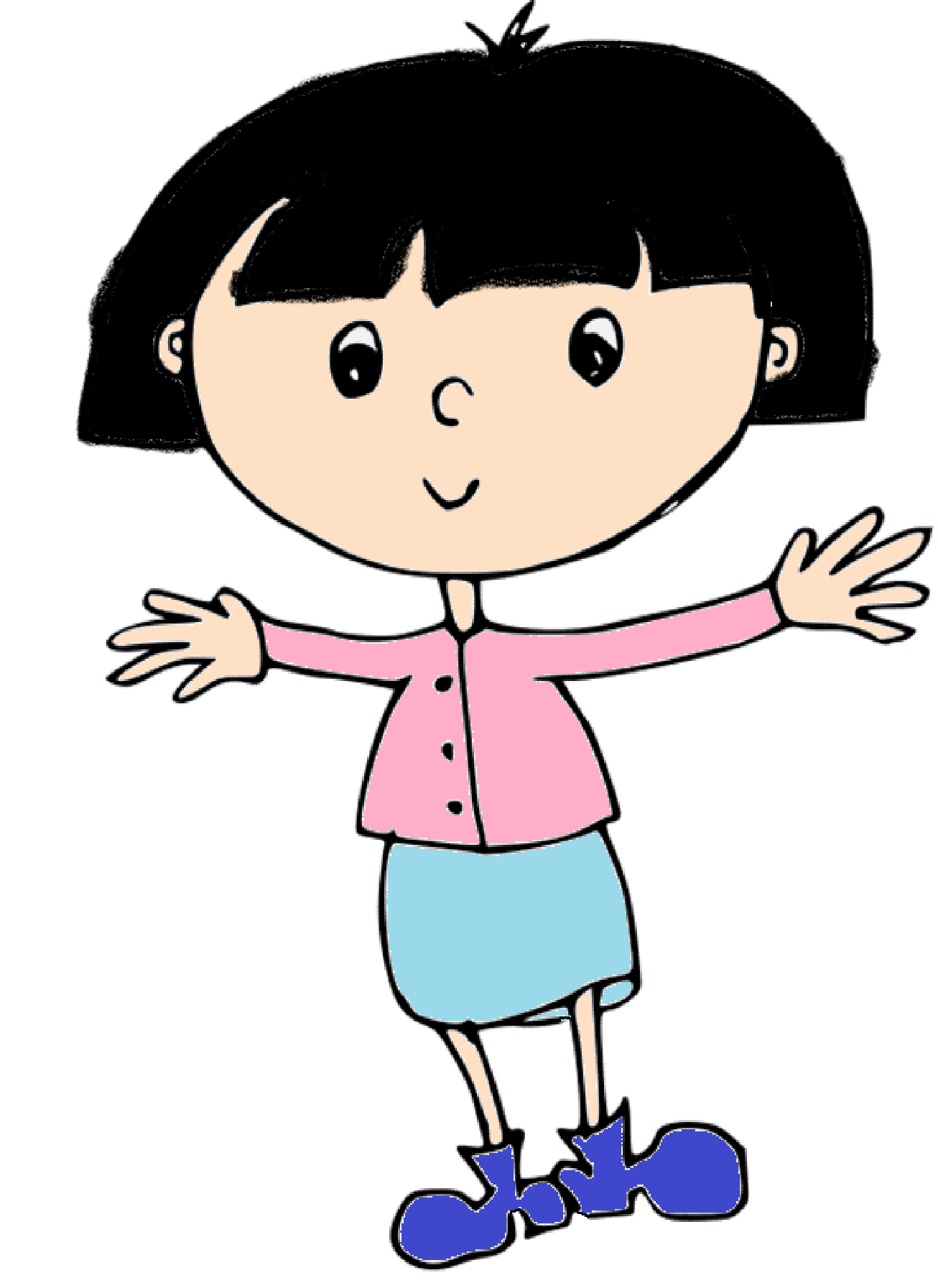 ให้นักเรียนลองใส่ค่าตัวเลข
ที่นักเรียนกำหนดเอง
ลงในช่องว่างบนบล็อกคำสั่ง 
ผลลัพธ์เป็นอย่างไร
ให้นักเรียนเขียนลงในสมุด
สุนันทา สร้อยสวัสดิ์
8/29/2019
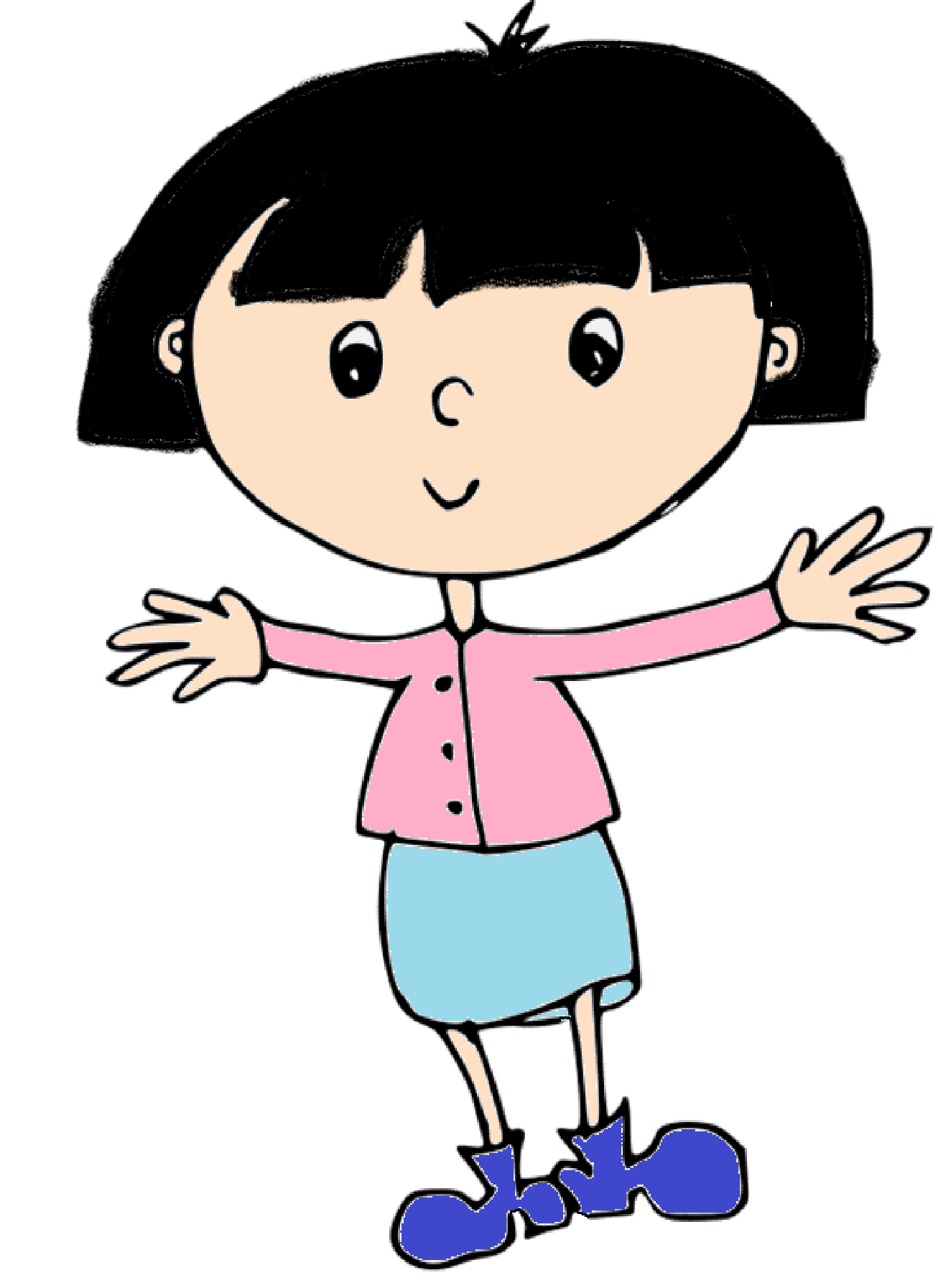 เมื่อนักเรียนทำกิจกรรมครบทั้ง 5 ข้อ
แล้วให้นักเรียนเขียน Code 
ตามตัวอย่างที่กำหนดให้ 
แล้วเขียนผลลัพธ์ลงในสมุด
8/29/2019
สุนันทา สร้อยสวัสดิ์
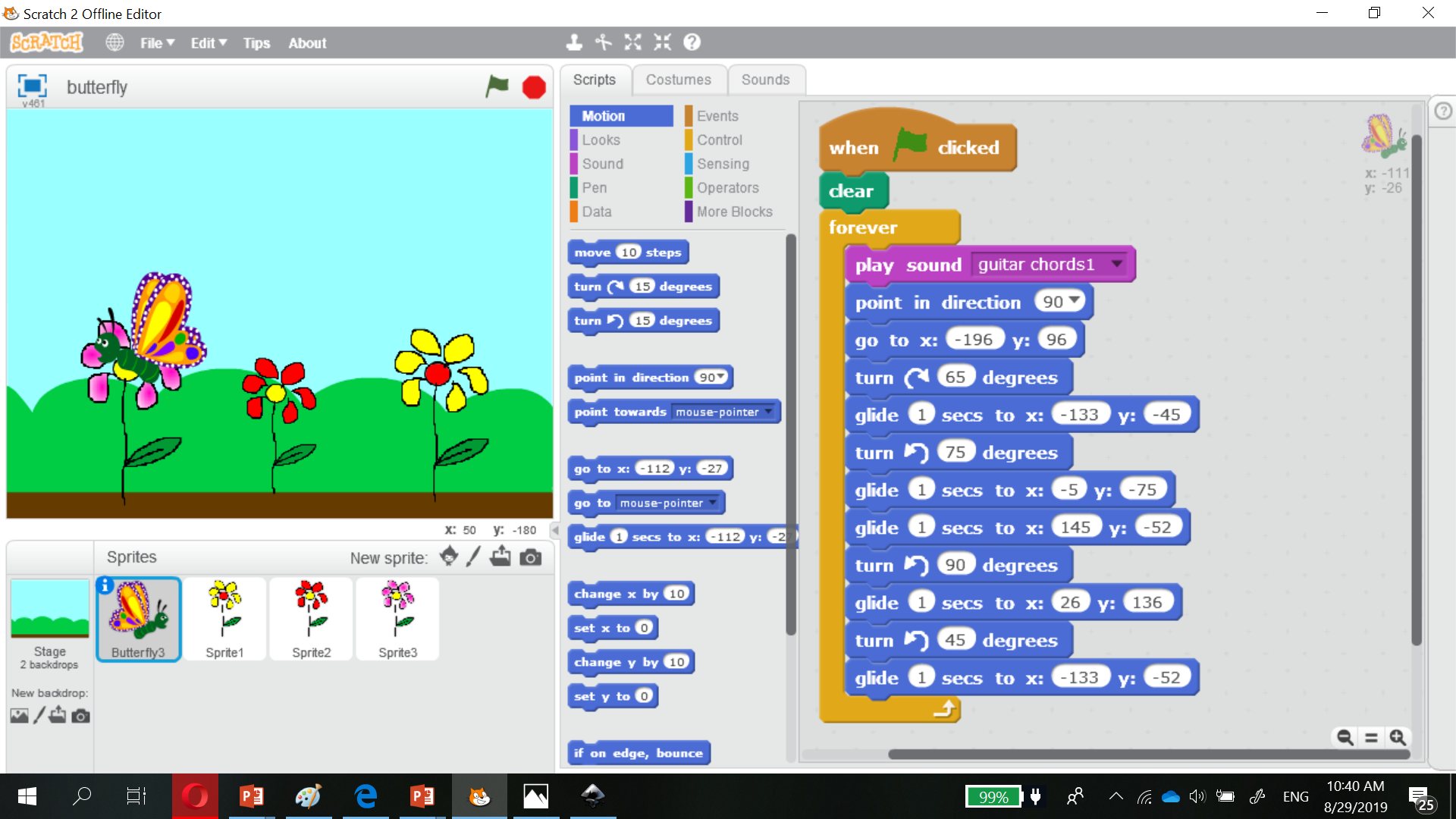 8/29/2019
สุนันทา สร้อยสวัสดิ์